Рабочая программа для детей среднего дошкольного возраста Спасо-Талицкого детского дома
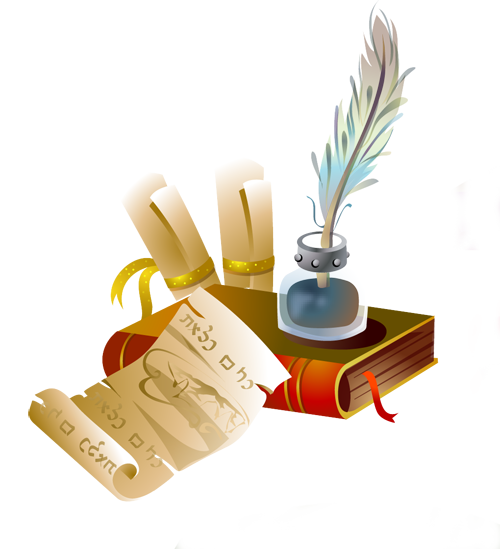 Воспитатель
Бельская Елена Сергеевна
Пояснительная записка
Рабочая программа разработана в соответствии с основной общеобразовательной программой МОКУ для детей-сирот и детей, оставшихся без попечения родителей, Спасо-Талицкого детского дома для детей дошкольного возраста Оричевского района Кировской области.
Рабочая программа предназначена для детей 4-5 лет (средняя группа) и рассчитана на 36 недель, что соответствует календарному графику детского дома.
Рабочая программа является  «открытой» и предусматривает изменения и дополнения по мере профессиональной необходимости.
Нормативно-правовые документы
Рабочая программа разработана на основе действующих нормативно - правовых документов, обязательных для выполнения в полном объеме, а именно:
 с международно-правовыми актами
Конвенцией о правах ребёнка (одобрена Генеральной Ассамблеей ООН 20.11.1989 г., вступила в силу для СССР 15.09.1990 г.);
с законами РФ
Законом РФ от 29.12.2012 г. № 273 – Ф3 «Об образовании в РФ»;
с документами Министерств и ведомств РФ
Приказом Минобрнауки РФ от 17.10.2013г. «1155 «Об утверждении Федерального государственного образовательного стандарта дошкольного образования»;
Гигиеническими требованиями к устройству, содержанию, организации режима работы в детских домах и школах-интернатах.
с локальными документами 
Уставом Спасо-Талицкого детского дома.
Годовым планом работы Спасо-Талицкого детского дома.
Календарным учебным графиком.
Учебным планом
1. Целевой раздел
1.1 Цели и задачи  Программы
1.2. Принципы  формирования Программы
1.3. Возрастные и индивидуальные особенности детей 4-5 лет (средняя группа)
1.4. Планируемые результаты освоения Программы
1.1 Цели и задачи реализации Программы
Цель: создание благоприятных условий для полноценного проживания ребенком дошколь­ного детства, формирование основ базовой культуры личности, всестороннее развитие психических и физических качеств в соответствии с возрастными и индивидуальными особенностями, подготовка к жизни в современном обществе, к обучению в школе, обеспечение безопасности жизнедеятельности дошкольника.
Задачи:
способствовать природному процессу умственного и физического развития детей через организацию  игровой, коммуникативной, познавательно-исследовательской, трудовой, двигательной, чтению художественной литературы, музыкально-художественной, продуктивной деятельности;
 обеспечить  психолого-педагогическое сопровождение работы по освоению образовательных областей;
реализовать  формы организации совместной взросло-детской (партнерской деятельности) в ходе непосредственной образовательной деятельности (НОД), самостоятельной деятельности (СД), режимных моментах, работе с родителями.
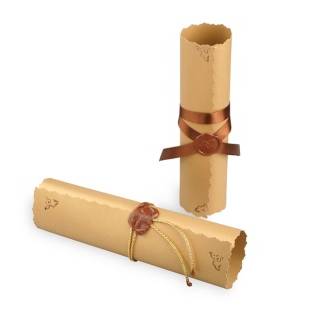 1.2. Принципы к формированию Программы
При разработке образовательной программы учтены следующие принципы:
поддерживает разнообразие детства, сохраняет уникальность и самоценность детства как важного этапа в общем развитии человека;
предполагает личностно-развивающий и гуманистический характер взаимодействия взрослых (родителей (законных представителей), педагогических и иных работников и детей;
предусматривает уважение личности ребенка;
реализуется в формах, специфических для детей данной возрастной группы, прежде всего в форме игры, познавательной и исследовательской деятельности, в форме творческой активности, обеспечивающей художественно-эстетическое развитие ребенка;
основывается на полноценном проживании ребенком всех этапов детства, обогащении детского развития;
выстраивает образовательную деятельность на основе индивидуальных особенностей каждого ребенка, при котором сам ребенок становится активным в выборе содержания своего образования, становится субъектом образования и др.
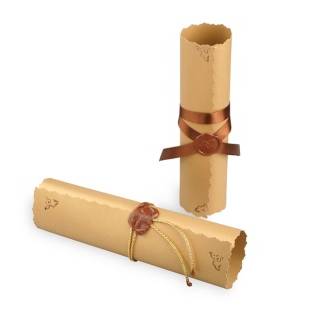 1.3.  Возрастные особенности детей 4-5 лет
Основные достижения детей 4 -5 лет связаны:
с развитием игровой деятельности; появлением ролевых и реальных взаимодействий; с развитием изобразительной деятельности; 
конструированием по замыслу, планированием; совершенствованием восприятия, развитием образного мышления и воображения, эгоцентричностью познавательной позиции; 
развитием памяти, внимания, речи, познавательной мотивации, совершенствования восприятия; формированием потребности в уважении со стороны взрослого, появлением обидчивости, конкурентность, соревновательность со сверстниками, дальнейшим развитием образа Я ребенка, его детализацией.
Индивидуальные особенности
В группе обучается  пять детей, три девочки и два мальчика. Все дети обучаются по программе впервые.
 По результатам  промежуточной  диагностики  по художественно-эстетическому развитию:  не сформирован интерес к эстетической стороне окружающей дейс­твительности, эстетического отношения к предметам и явлениям окружающего мира, произведениям искусства; не развиты эстетические чувства художественного восприятия, образных представлений, воображения, художественно-творческих спо­собностей; слабо развит  интерес к самосто­ятельной творческой деятельности (изобразительной, конструктивно- модельной, музыкальной и др.).
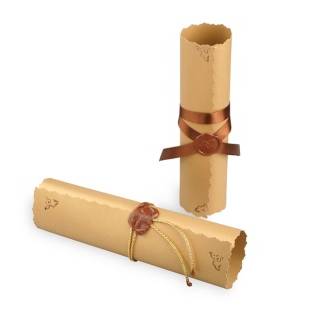 1.4. Планируемые результаты освоения Программы
Целевые ориентиры на этапе завершения дошкольного образования:
- Ребенок овладевает основными культурными способами деятельности, проявляет инициативу и самостоятельность в разных видах деятельности – игре, общении, познавательно-исследовательской деятельности, конструировании и др.; способен выбирать себе род занятий, участников по совместной деятельности.
- Ребенок обладает установкой положительного отношения к миру, к разным видам труда, другим людям и самому себе, обладает чувством собственного достоинства; активно взаимодействует со сверстниками и взрослыми, участвует в совместных играх. 
- Способен договариваться, учитывать интересы и чувства других, сопереживать неудачам и радоваться успехам других, адекватно проявляет свои чувства, в том числе чувство веры в себя, старается разрешать конфликты. Умеет выражать и отстаивать свою позицию по разным вопросам.
Способен сотрудничать и выполнять как лидерские, так и исполнительские функции в совместной деятельности. 
 Проявляет умение слышать других и стремление быть понятым другими.
- У ребенка развита крупная и мелкая моторика; он подвижен, вынослив, владеет основными движениями, может контролировать свои движения и управлять ими и др.
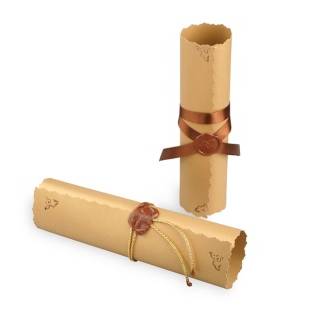 2. Содержательный раздел
2.1 Содержание психолого-педагогической работы
2.2 Календарно-тематический план
2.3 Перспективный план по художественно-эстетическому развитию
2.4 Календарно-тематический план воспитательно-образовательной работы с детьми
2.5 Содержание коррекционной работы
2.6 Мониторинг освоения образовательной программы
2.7 Дополнительная образовательная деятельность
2.8 Особенности традиционных событий, праздников, мероприятий
2.1 Содержание психолого-педагогической работы
Направления:
«Социально-коммуникативное развитие»
«Познавательное развитие»
«Речевое развитие»
«Художественно-эстетическое развитие»
«Физическое развитие»
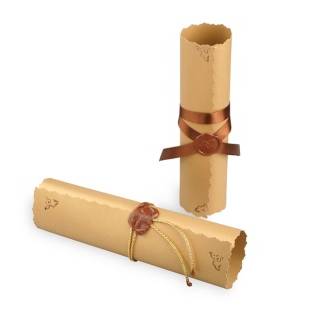 2.2 Календарно - тематический план
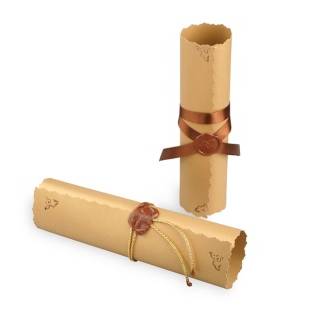 2.3 Перспективное планирование по художественно-эстетическому развитию
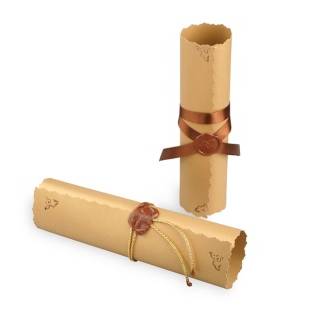 2.4 Календарно-тематический план воспитательно-образовательной работы с детьми
Виды детской деятельности:
          игровая; 
          двигательная; 
          коммуникативная; 
          трудовая; 
          познавательно-исследовательская; 
          продуктивная; 
          музыкально-художественная; 
          чтение
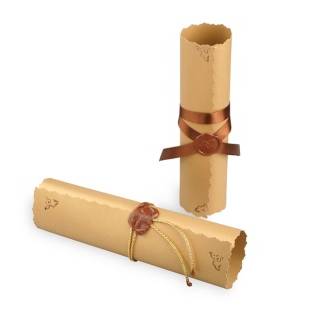 2.5 Содержание коррекционной работы
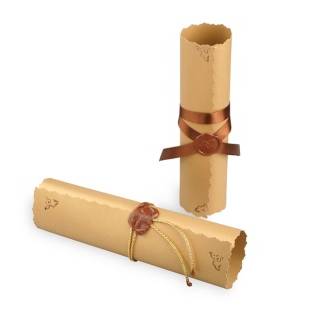 2.6 Мониторинг освоения образовательной программы
Критерии диагностики знаний и умений по ИЗО в средней группе:
 - знание основных цветов
 - умение правильно держать карандаш, кисть
 - умение рисовать по замыслу
 - Умение рисовать по образцу
 - Умение рисовать прямые линии
 - Умение рисовать круг
 - Умение лепить «палочку»
 - Умение лепить «колечко»
 - Умение лепить «шарик»
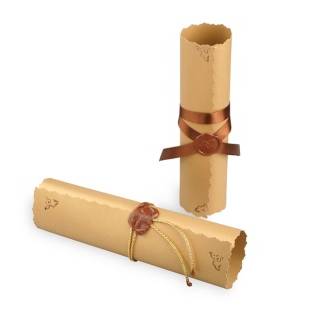 2.7 Дополнительная образовательная деятельность
Разработанная программа предусматривает в работе с детьми  дошкольного возраста постепенное овладение нетрадиционными техниками, опираясь на несколько циклов. Каждому циклу соответствует определенное содержание, которое составлено с учетом возраста, основано на личностно-ориентированном подходе.
1 цикл. Работа с пластилином.
2 цикл. Работа с семенами и крупами.
3 цикл. Работа с природным материалом.
4 цикл. Работа с нитью.
5 цикл. Работа с бисером.
6 цикл. Работа с соленым тестом.
7 цикл. Работа с тканью и пуговицами.
8 цикл. Работа с бросовым материалом.
9 цикл. Работа с бумагой.
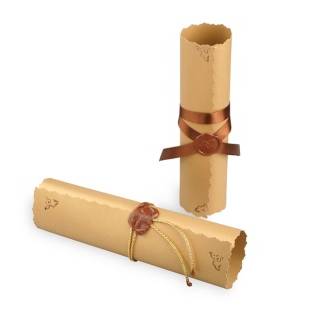 2.8 Особенности традиционных событий, праздников, мероприятий
Физкультурные развлечения
Праздники
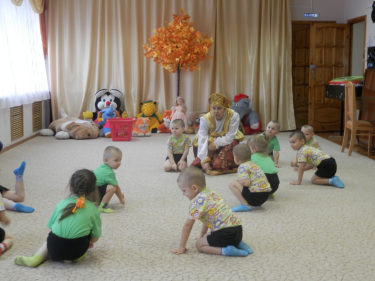 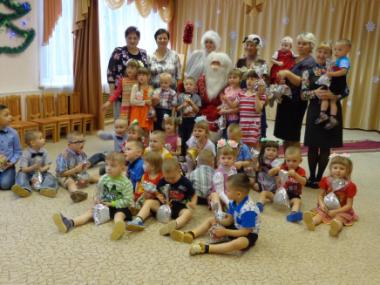 Мероприятие «Капустный день»
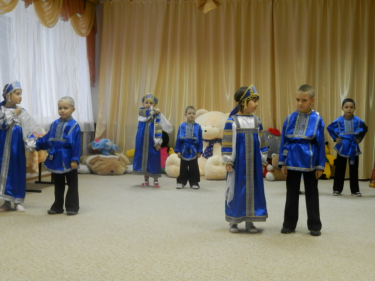 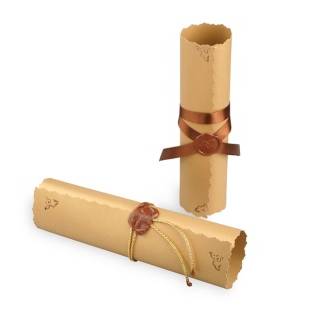 3. Организационный раздел
3.1  Режим дня
3.2 Организация образовательного процесса в средней группе
 - Календарный график
 - Учебный план
 - Расписание НОД
 - Модель воспитательно-образовательной работы на день
3.3  Материально-техническое обеспечение Программы
3.4  Оформление предметно-пространственной среды
3.5 Программно-методическое обеспечение в средней группе
3.3 Материально-техническое обеспечение Программы
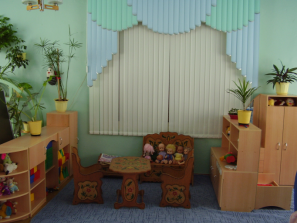 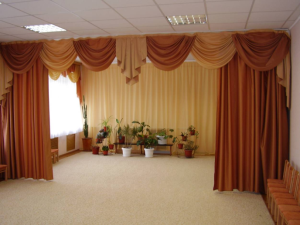 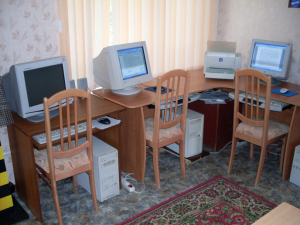 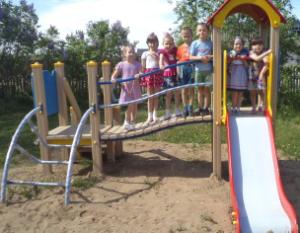 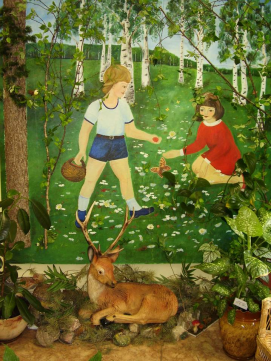 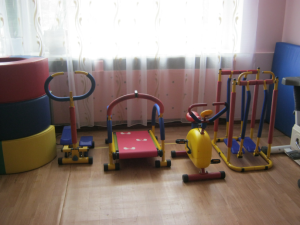 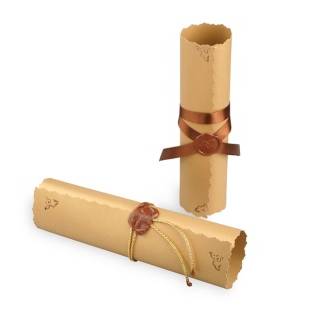 3.4 Оформление предметно-пространственной среды
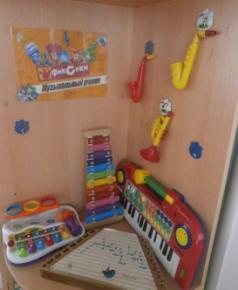 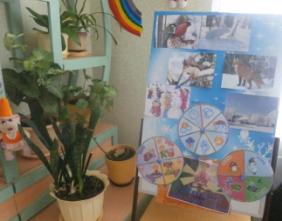 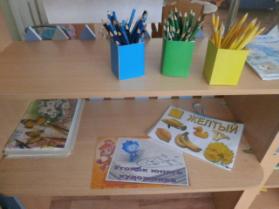 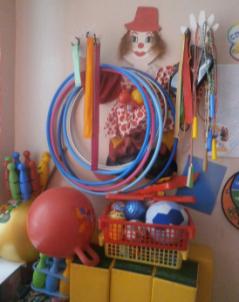 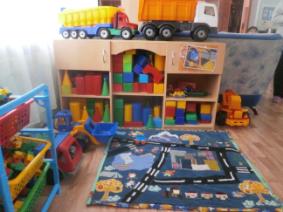 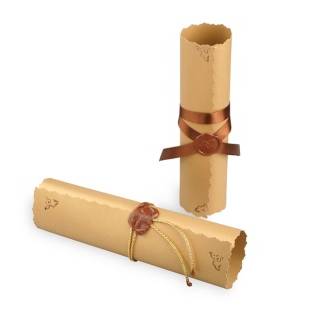 3.5 Программно-методическое обеспечение в средней группе
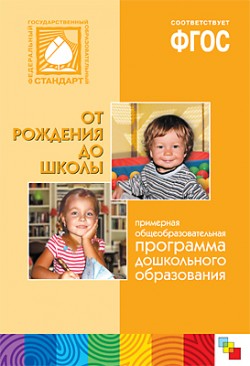 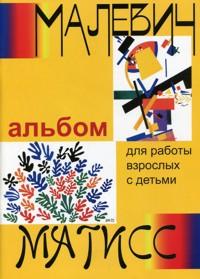 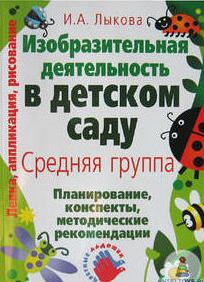 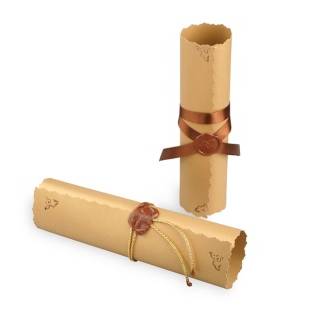 Спасибо за внимание
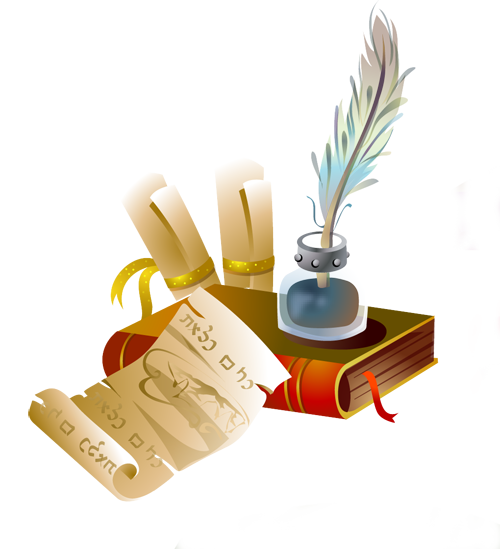